NATURAL RESOURCES
Ch. 7
Natural resource -
materials or substances such as minerals, forests, water, and fertile land that occur in nature and can be used for economic gain.
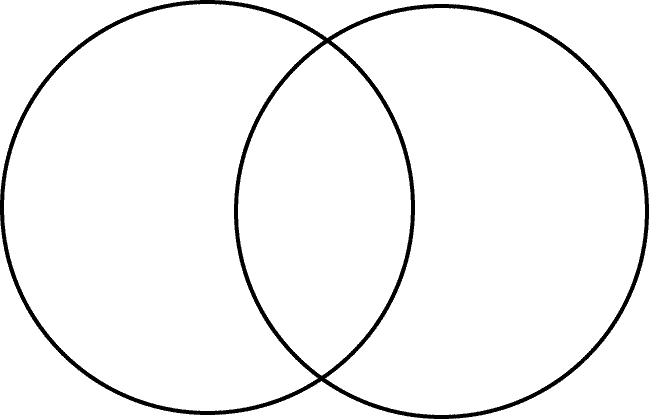 Renewable resource
AKA - inexhaustible - resources that can be replaced in nature at a rate close to its rate of use.

Examples: water, sun, air, crops, soil, ice
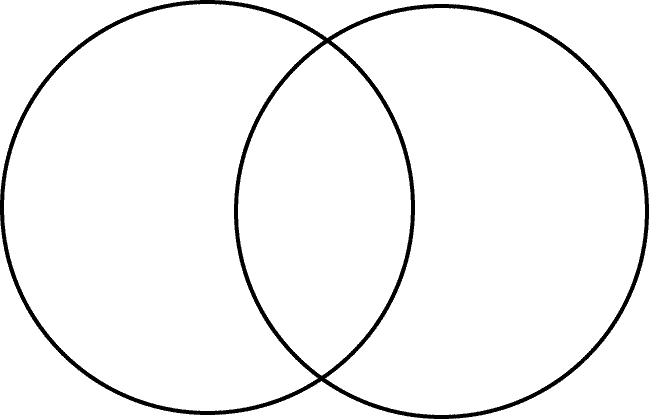 Nonrenewable resource
AKA exhaustible - exists in a fixed amount or is used up faster than it can be replaced in nature.

Examples: coal, oil, natural gas, rocks, minerals, uranium
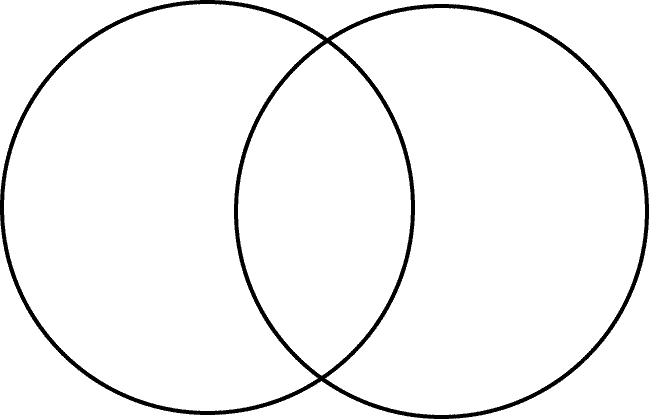 Occur in nature
We use them
resources
Renewable
Conservation – the protection, restoration, and management of natural resources.
Recycle – to collect and reuse materials from waste.
Non-Renewable
Ore – rock that contains enough of a metallic element to make separation profitable.
Reserve – the known deposits of a mineral in ores that are worth mining.
Fossil Fuels – formed from the remains of organisms that lived millions of years ago. (Coal, oil, natural gas)
Energy Resources
Foldable
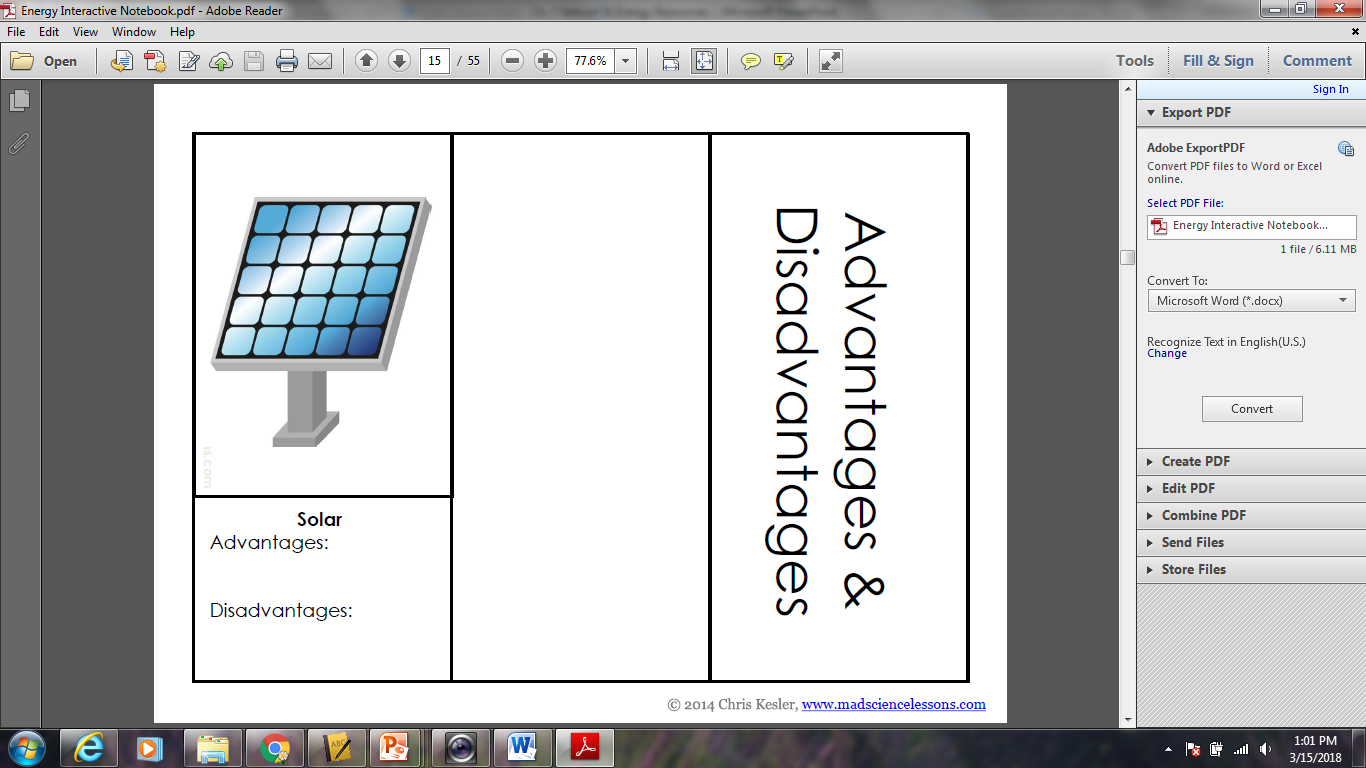 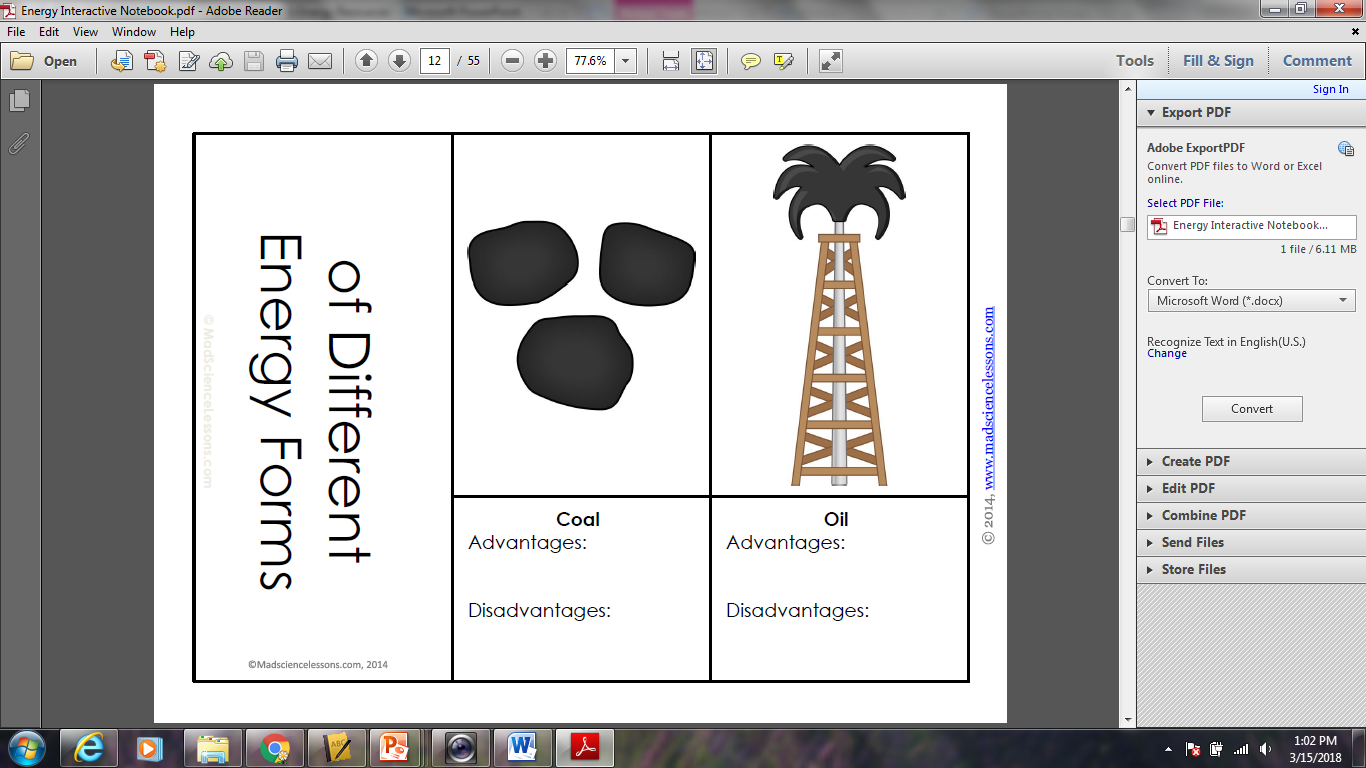 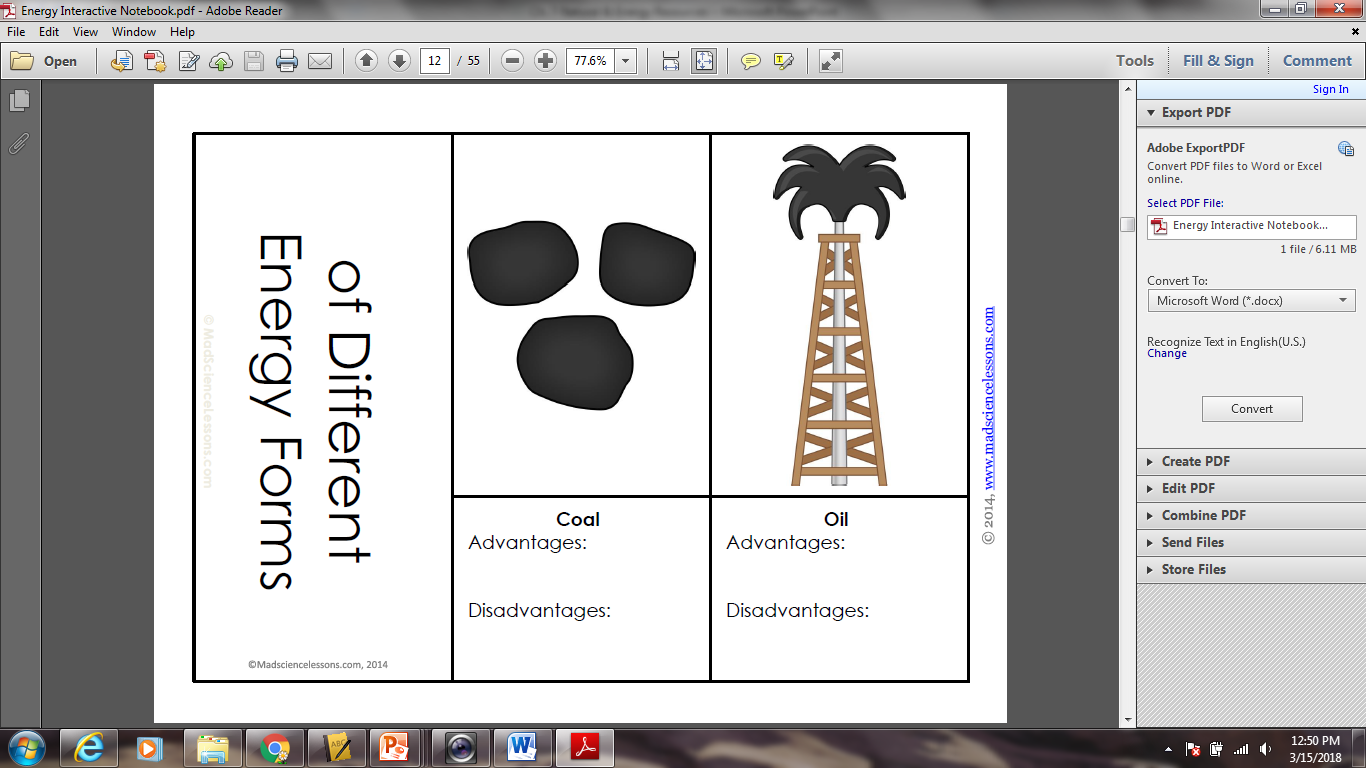 Coal
Rock (fossil fuel) inside earth.
Advantages: cheap, found many places, easily transported
Disadvantages: non-renewable, causes air pollution (greenhouse gases), (global warming, acid rain) strip mining is harmful to the environment
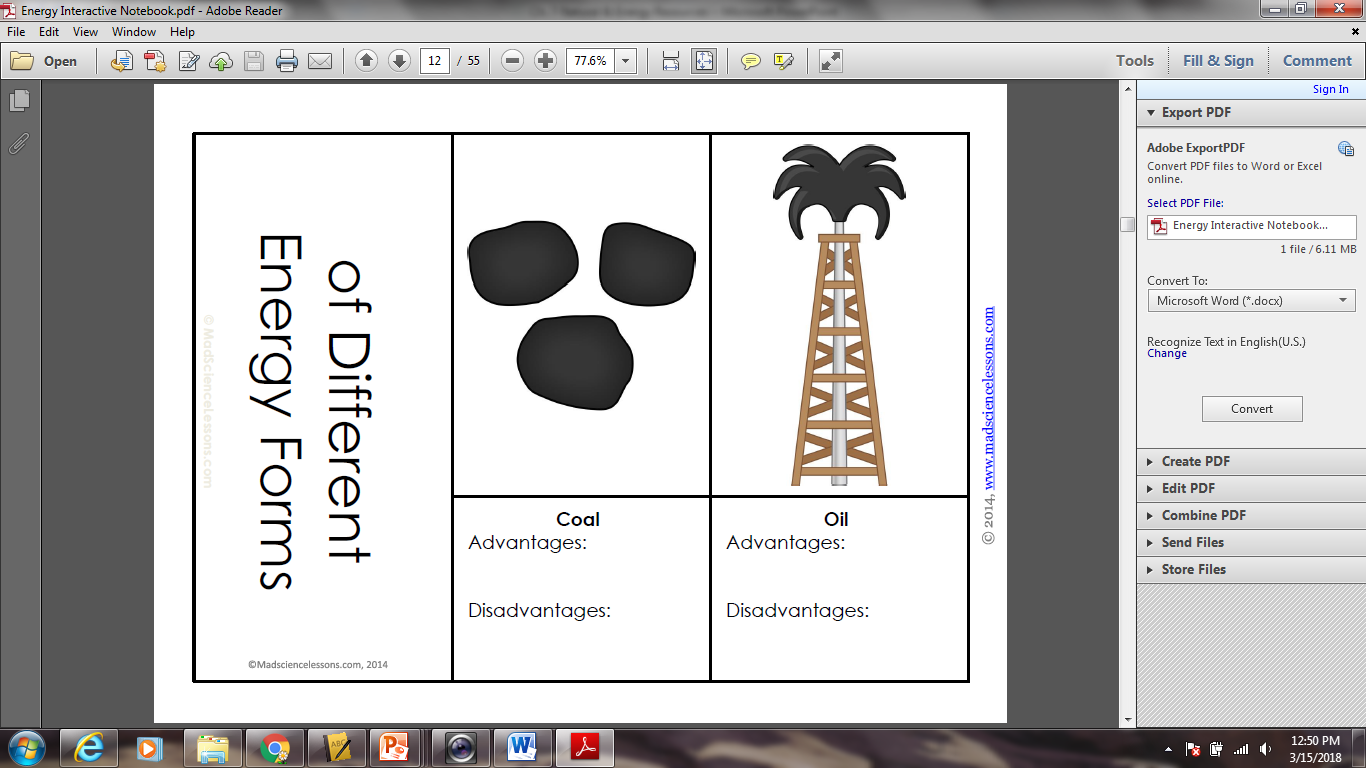 Oil/Petroleum
Black liquid inside earth (fossil fuel). Drill wells into oil bearing rock
Advantages: cheap, found many places, can be transported.
Disadvantages: non-renewable, air pollution when burned (greenhouse gases), drilling into Earth’s crust is damaging.  Leads to environmental disasters/oil spills.
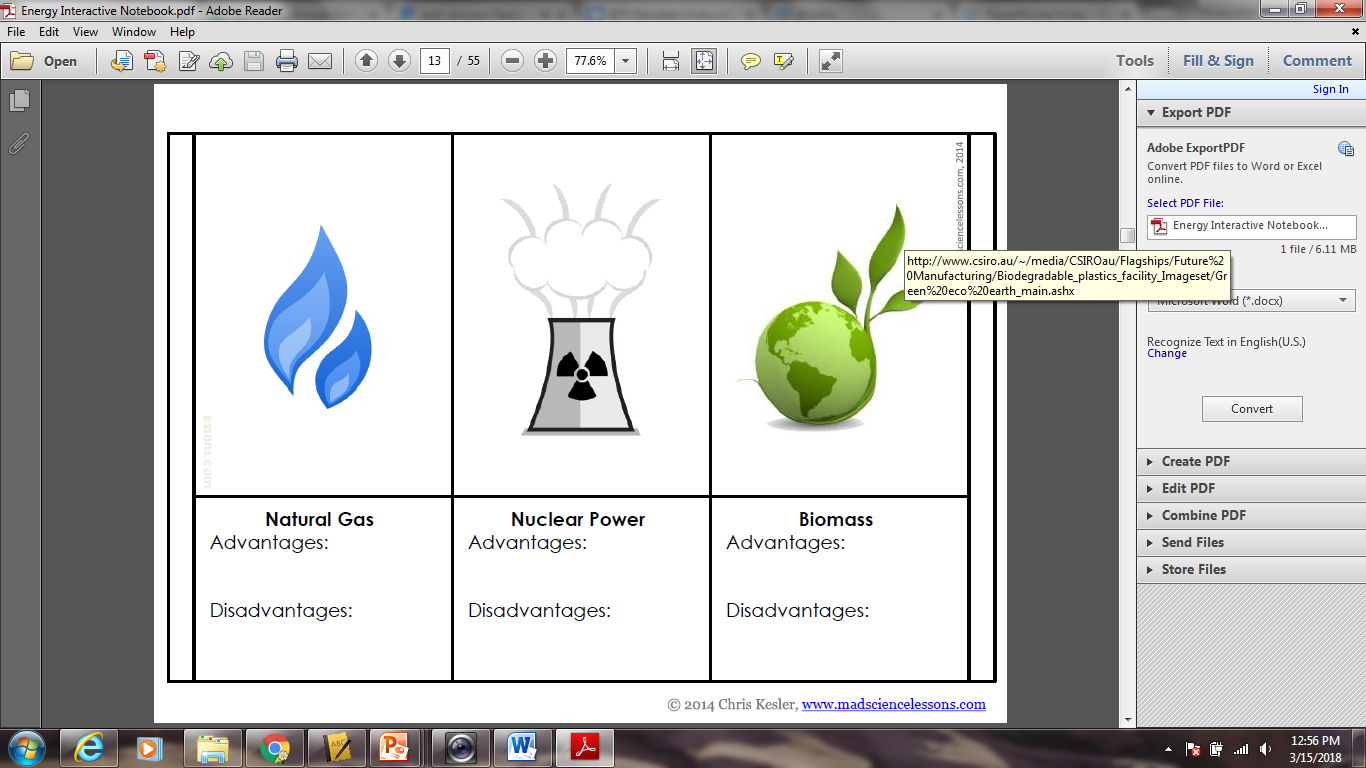 Natural Gas
Gas, fossil fuel. Drill wells into oil bearing rock
Advantage: cheap, found many places, can be transported.
Disadvantage: non-renewable, air pollution when burned, drilling into Earth’s crust is damaging.  Leads to environmental disasters/oil spills.
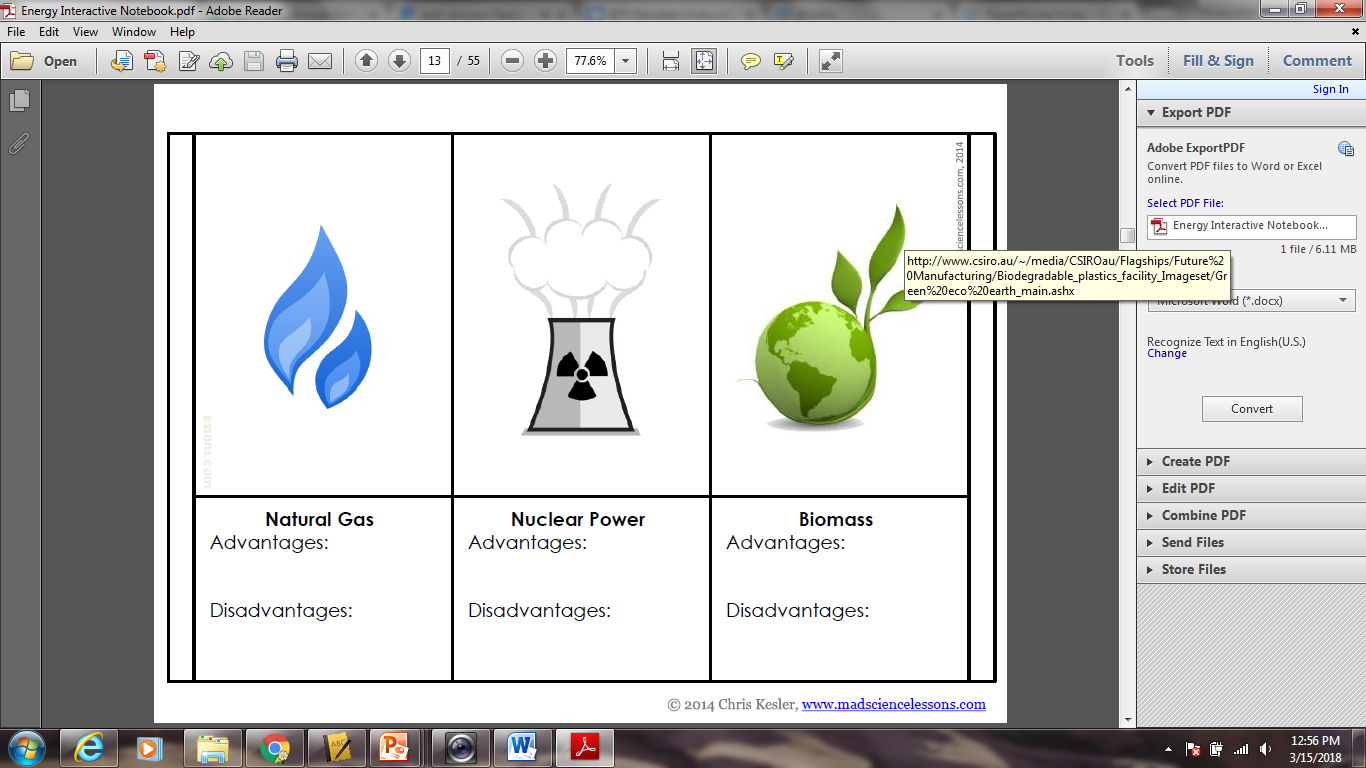 Uranium/Nuclear
Fuel source =Uranium is hit with neutrons (a process called fission) which releases energy
Advantage: no greenhouse gases like fossil fuels
Disadvantage: Non renewable, radioactive materials create highly toxic waste, must be handled and stored properly (takes thousands of years for uranium to decay to safe levels)
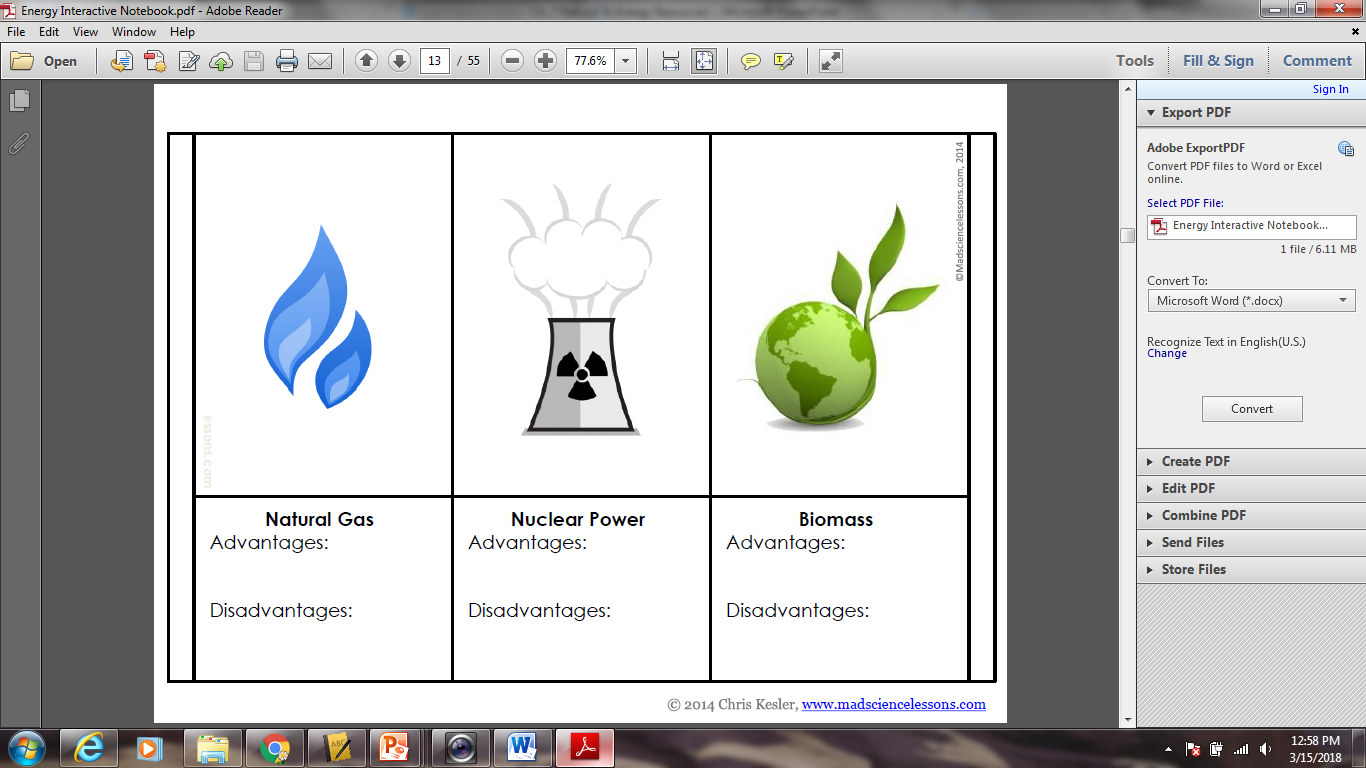 Biomass
Plant material/animal waste burned to create energy.
How is resource used for energy: crops, manure, forest waste, urban waste (methane gas is trapped and used for heat and power.)
Advantage: use waste that we already produce.
Disadvantage: can take up a lot of space, can consume large amounts of water, produce air pollution.
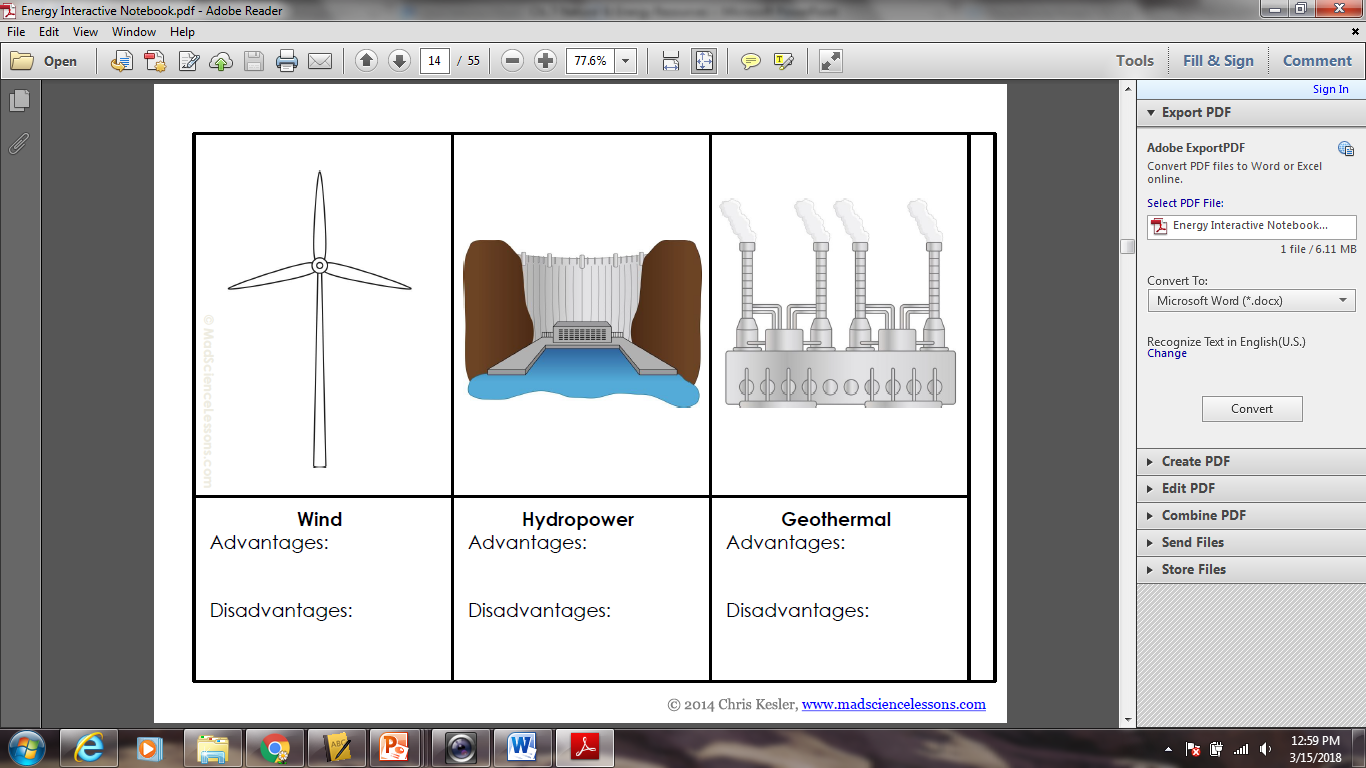 Wind
Comes from: wind/movement of air
How is resource used for energy: windmills/windmill farms
Advantage: Non-polluting
Disadvantage: windmill farms take up a lot of land (windfarms), need strong and steady winds, energy is not easily stored.
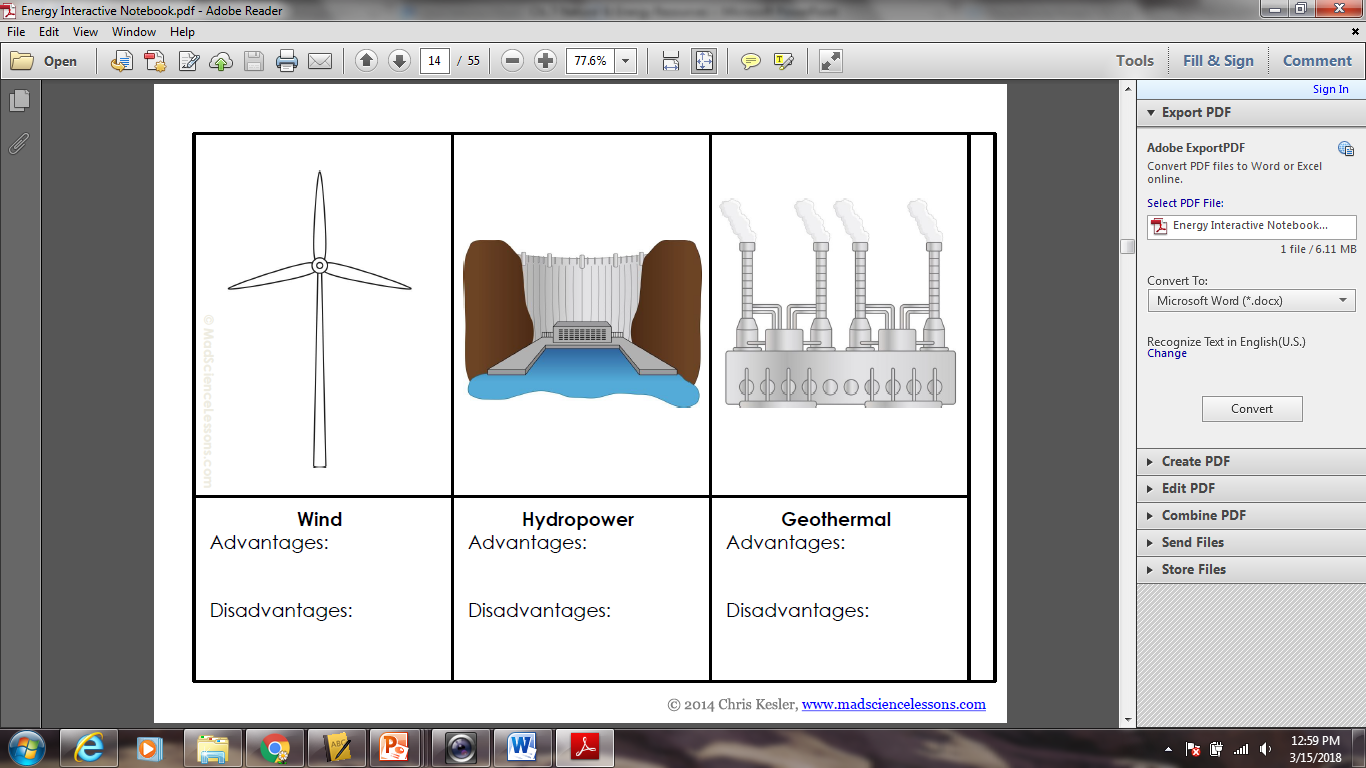 Hydroelectric
Comes from: water, oceans, tides, rivers, dams
How is resource used for energy: dams/turbines
Advantage: non-polluting
Disadvantage: water is not available in all locations, not many sites to build dams.  Dams can damage ecosystems.
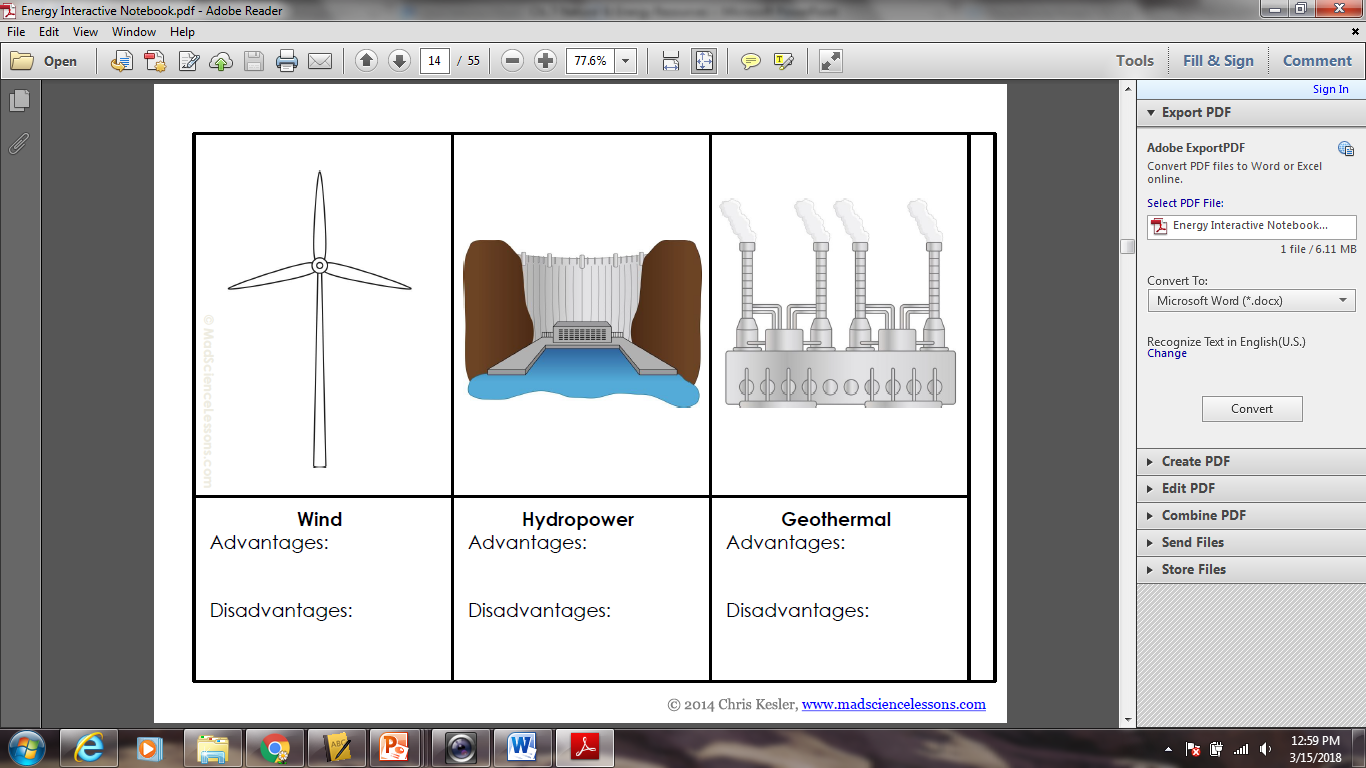 Geothermal
Comes from: Heat from the Earth’s interior/Areas of volcanic activity.
Advantage: non-polluting
Disadvantage: More efficient near areas of magma. Would have to dig underground, not many areas have hot bedrock, chemical rich super heated water can pollute lakes and streams.
How is resource used for energy: steam/hot water from below the surface is piped into a power plant to run a generator.
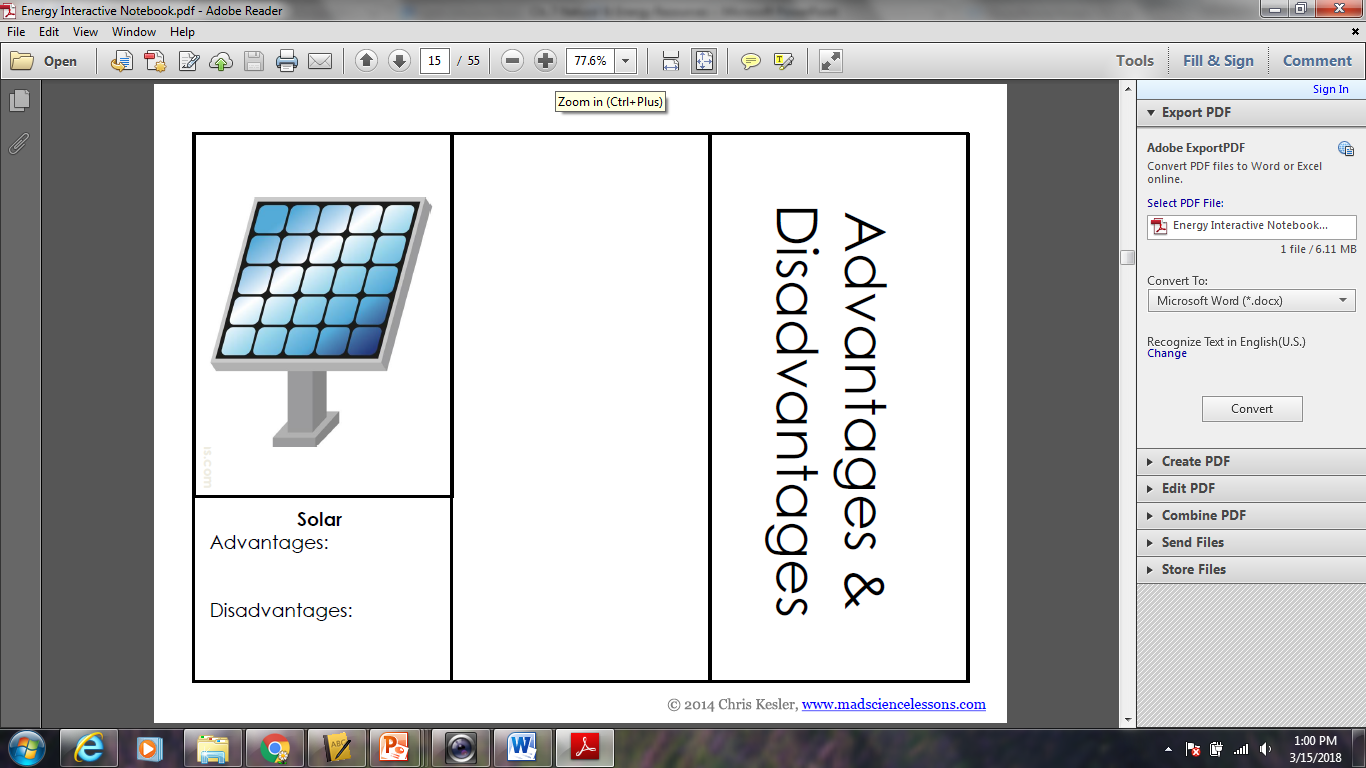 Solar
Comes from: Sun’s rays.
How is resource used for energy: solar panels collect, store, and distribute energy.
Advantage: CLEANEST/non-polluting.
Disadvantage: doesn’t work well in bad weather, or little sunlight.